Ruokalista
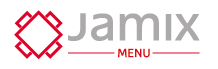 Ruokalistarunko koulut ja päiväkodit 2022. Muutokset mahdollisia. Seuraa ajankohtaista ruokalistamme sähköisestä Menu palvelusta
Ateriaan kuuluu myös maito/piimä, näkkileipä ja ravintorasva sekä salaatinkastike, kun tarjolla on salaattia. Kouluissa tarjotaan lämminkasvis kaikkien haarukkaruokien kanssa sekä salaatit komponentteina.